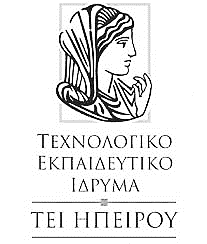 ΣΧΟΛΗ ΤΕΧΝΟΛΟΓΙΚΩΝ ΕΦΑΡΜΟΓΩΝΤΜΗΜΑ ΜΗΧΑΝΙΚΩΝ ΠΛΗΡΟΦΟΡΙΚΗΣ ΤΕ








Δείκτες


Διδάσκων: Τσίπουρας Μάρκος
Εκπαιδευτικό Υλικό: «C: Από τη Θεωρία στην Εφαρμογή» 
Γ. Σ. Τσελίκης – Ν. Δ. Τσελίκας
Προγραμματισμός ΙΙ
Μνήμη Υπολογιστή
Η μνήμη RAM (Random Access Memory) ενός υπολογιστή αποτελείται από πολλές χιλιάδες θέσεις αποθήκευσης δεδομένων που έχουν διαδοχική αρίθμηση

Κάθε θέση ή κελί μνήμης προσδιορίζεται από μία μοναδική διεύθυνση

Η διεύθυνση της κάθε θέσης μνήμης είναι ένας αύξοντας αριθμός με τιμή που κυμαίνεται από το 0 έως μία μέγιστη τιμή (η οποία εξαρτάται από το μέγεθος της διαθέσιμης μνήμης στον συγκεκριμένο υπολογιστή)

Το περιεχόμενο της κάθε θέσης μνήμης είναι ένας ακέραιος αριθμός με μέγεθος 1 byte
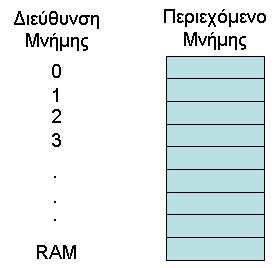 Μνήμη Υπολογιστή και Μεταβλητές
Όταν δηλώνεται μία μεταβλητή, ο μεταγλωττιστής δεσμεύει τις απαραίτητες συνεχόμενες θέσεις (bytes) στη μνήμη, για να αποθηκεύσει την τιμή της

Όπως ήδη ξέρουμε, κάθε τύπος μεταβλητής απαιτεί συγκεκριμένο χώρο στη μνήμη

Π.χ. ο τύπος char απαιτεί 1 byte μνήμης, οι τύποι float και int απαιτούν 4 bytes, ο τύπος double απαιτεί 8 bytes, κ.ο.κ. 

Όταν μία μεταβλητή καταλαμβάνει πολλές θέσεις μνήμης (δηλ. περισσότερα από 1 byte), τότε ως διεύθυνση της μεταβλητής θεωρείται η διεύθυνση της πρώτης θέσης μνήμης (δηλ. του 1ου byte από τα bytes που καταλαμβάνει η μεταβλητή)
Παράδειγμα
Έστω η δήλωση: int a; 
Τότε: Ο μεταγλωττιστής ψάχνει και βρίσκει 4 συνεχόμενες θέσεις μνήμης στη RAM, οι οποίες δεν πρέπει να έχουν δεσμευτεί για άλλη μεταβλητή, και τις δεσμεύει
Σε αυτές τις θέσεις θα αποθηκεύεται η τιμή της μεταβλητής a
Στο διπλανό σχήμα θεωρούμε ότι η διεύθυνση της μεταβλητής a αρχίζει στη θέση 5000
Η τιμή της a θα αποθηκευτεί στις θέσεις μνήμης από 5000 έως και 5003
Ο μεταγλωττιστής συσχετίζει το όνομα της μεταβλητής a, με τη διεύθυνση της μεταβλητής
Όταν το πρόγραμμα χρησιμοποιεί το όνομα της μεταβλητής, ο μεταγλωττιστής προσπελαύνει αυτομάτως τη διεύθυνση της μεταβλητής
Π.χ. με την εντολή a = 10; ο μεταγλωττιστής γνωρίζει ότι η διεύθυνση της a είναι η 5000 και θέτει το περιεχόμενό της ίσο με 10, ξεκινώντας από την οκτάδα με την χαμηλότερη διεύθυνση
Δήλωση Δείκτη
Ο δείκτης είναι μία μεταβλητή, στην οποία αποθηκεύεται η διεύθυνση μνήμης μίας άλλης μεταβλητής

Η γενική περίπτωση δήλωσης ενός δείκτη είναι:

			     τύπος_δεδομένων *όνομα_δείκτη;

Παρατηρήσεις
O τύπος_δεδομένων μπορεί να είναι οποιοσδήποτε από τους τύπους μεταβλητών της C και δηλώνει τον τύπο της μεταβλητής στην οποία – συνηθίζουμε να λέμε – «δείχνει ο δείκτης»
Το όνομα_δείκτη πρέπει να ακολουθεί τους κανόνες ονοματολογίας της C και να μην υπάρχει άλλη δήλωση με το ίδιο όνομα μέσα στο πρόγραμμα
Ο τελεστής * χρησιμοποιείται για να δηλώσει ότι η μεταβλητή είναι δείκτης
Παραδείγματα Δήλωσης Δείκτη
int *ptr; 

Η μεταβλητή ptr είναι ένας δείκτης προς κάποια ακέραια μεταβλητή
Αυτό σημαίνει, ότι στον δείκτη ptr θα αποθηκευτεί η διεύθυνση κάποιας ακέραιας μεταβλητής τύπου int

				    double *pt; 

Η μεταβλητή pt είναι ένας δείκτης προς κάποια πραγματική μεταβλητή (και μάλιστα, τύπου double)
Αυτό σημαίνει, ότι στον δείκτη pt θα αποθηκευτεί η διεύθυνση κάποιας πραγματικής μεταβλητής (και πιο συγκεκριμένα, μιας μεταβλητής τύπου double)
Απόδοση τιμής σε Δείκτη
Ένας δείκτης, πριν χρησιμοποιηθεί, πρέπει να έχει σαν τιμή τη διεύθυνση κάποιας μεταβλητής ή, ισοδύναμα, να «δείχνει» σε κάποια υπαρκτή μεταβλητή
Για να βρούμε τη διεύθυνση κάποιας μεταβλητής χρησιμοποιούμε τον τελεστή διεύθυνσης & πριν από το όνομα της μεταβλητής
Υπενθυμίζεται ότι η διεύθυνση είναι η θέση της μεταβλητής στη μνήμη του υπολογιστή και δεν έχει καμία σχέση με την τιμή της μεταβλητής
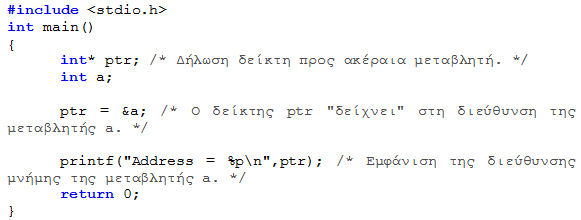 Παρατηρήσεις
Για την εμφάνιση στην οθόνη της διεύθυνσης μνήμης μίας μεταβλητής συνήθως χρησιμοποιείται το προσδιοριστικό %p, το οποίο εμφανίζει τη διεύθυνση σε δεκαεξαδική μορφή (μπορούμε να χρησιμοποιήσουμε και το προσδιοριστικό %d, για την εμφάνιση της διεύθυνσης σε δεκαδική μορφή)

Όταν εκχωρείται η διεύθυνση μίας μεταβλητής σε έναν δείκτη, ο δείκτης πρέπει να έχει δηλωθεί σαν δείκτης στον ίδιο τύπο με τη μεταβλητή
	Προσοχή λοιπόν σε λάθη όπως αυτό του παρακάτω παραδείγματος
				  int *ptr;
				  float a;
				  ptr = &a;

Η τιμή που εκχωρείται σε έναν δείκτη πρέπει να είναι η διεύθυνση κάποιας υπαρκτής μεταβλητής και όχι μία σταθερή αριθμητική τιμή 
	Στο παρακάτω παράδειγμα ο μεταγλωττιστής θα εμφανίσει μήνυμα λάθους
				  
				  int *ptr;
			  	  ptr = 1000;
Η ειδική τιμή NULL (Ι)
Υπενθυμίζεται ότι, όταν δηλώνεται μία μεταβλητή, τότε ο μεταγλωττιστής αναθέτει στη μεταβλητή μία τυχαία τιμή

Επομένως, όταν δηλώνεται μία μεταβλητή-δείκτης, τότε η αρχική τιμή του δείκτη αυτού είναι μία τυχαία διεύθυνση μνήμης

Στο παρακάτω παράδειγμα, εμφανίζεται στην οθόνη η τυχαία τιμή που εκχώρησε ο μεταγλωττιστής στον δείκτη ptr
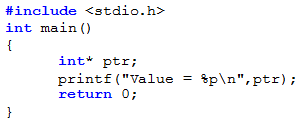 Η ειδική τιμή NULL (ΙΙ)
Όταν θέλουμε να δηλώσουμε ρητά ότι ένας δείκτης δεν δείχνει πουθενά (null pointer), τότε του αναθέτουμε την τιμή NULL

Η τιμή NULL είναι μία ειδική τιμή, ίση με το μηδέν

Επομένως, το επόμενο παράδειγμα εμφανίζει την τιμή 0
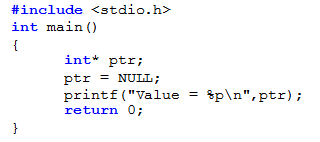 Παρατηρήσεις
Όταν δηλώνεται μία μεταβλητή-δείκτης, ο μεταγλωττιστής, όπως κάνει και για οποιαδήποτε μεταβλητή, δεσμεύει τις απαραίτητες θέσεις μνήμης για να αποθηκεύσει την τιμή του

Το επόμενο πρόγραμμα εμφανίζει πόσα bytes μνήμης δεσμεύτηκαν για τον δείκτη ptr με χρήση του τελεστή sizeof 







Ta bytes που δεσμεύονται για μία μεταβλητή-δείκτη είναι 4, ανεξάρτητα από τον τύπο δεδομένων στον οποίο δείχνει ο δείκτης

Δηλαδή, στο προηγούμενο παράδειγμα είτε έχουμε τη δήλωση 
	char *ptr;  ή   double *ptr;   το αποτέλεσμα είναι 4
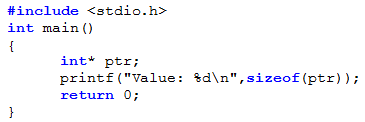 Χρήση Δείκτη
Για να αποκτήσουμε πρόσβαση στο περιεχόμενο κάποιας διεύθυνσης μνήμης με χρήση δείκτη, χρησιμοποιούμε τον τελεστή * πριν από το όνομα του δείκτη

Π.χ.
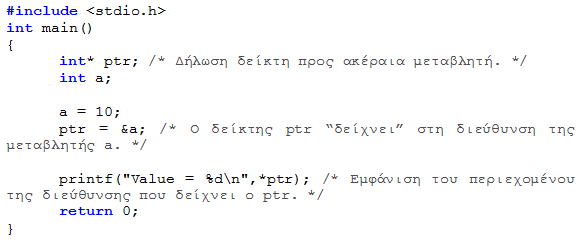 Δήλωση Μεταβλητών
Δήλωση Μεταβλητών Δεικτών
Ανάθεση τιμών στους           Δείκτες (τις διευθύνσεις υπαρκτών μεταβλητών)
Απόδοση τιμής σε κάποια μεταβλητή, μέσω δείκτη (το περιεχόμενο της διεύθυνσης στην οποία δείχνει ο δείκτης)
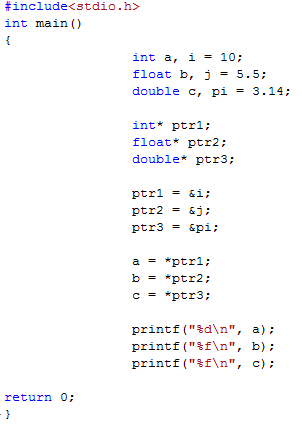 Δεν ξεχνώ λοιπόν...
Παρατηρήσεις (Ι)
Πριν χρησιμοποιηθεί κάποια μεταβλητή-δείκτης πρέπει να της έχει εκχωρηθεί μία υπαρκτή διεύθυνση, δηλαδή ο δείκτης να δείχνει στη διεύθυνση κάποιας μεταβλητής
Το επόμενο πρόγραμμα θα εμφανίσει μήνυμα λάθους κατά την εκτέλεσή του, γιατί στην εντολή i = *ptr; χρησιμοποιείται ο δείκτης ptr, ο οποίος δεν δείχνει στη διεύθυνση κάποιας μεταβλητής









Συνήθως, σε Unix/Linux περιβάλλον το παραπάνω λάθος υποδεικνύεται με το μήνυμα ”Segmentation fault”
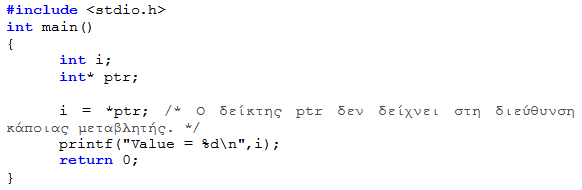 Παρατηρήσεις (ΙΙ)
Έξοδος: Value = 10
Το επόμενο πρόγραμμα λειτουργεί σωστά, γιατί τώρα ο δείκτης ptr δείχνει στη διεύθυνση κάποιας υπαρκτής μεταβλητής (της μεταβλητής j) πριν χρησιμοποιηθεί στην εντολή i = *ptr; 
Επομένως, αφού ο δείκτης ptr δείχνει στη διεύθυνση της μεταβλητής j, το *ptr θα είναι ίσο με την τιμή του j, δηλαδή 10
Άρα, με την εντολή i = *ptr; η τιμή του i θα γίνει ίση με 10
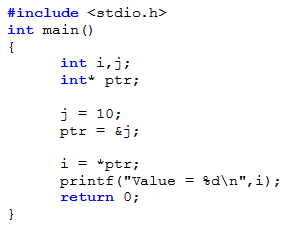 Παρατηρήσεις (ΙΙΙ)
Έξοδος: 
The address of a is 0028F958
The value of ptr is 0028F958

The value of a is 21
The value of *ptr is 21

Showing that * and & are complements of each other
&*ptr = 0028F958
*&ptr = 0028F958
Οι τελεστές * (περιεχόμενο διεύθυνσης μνήμης που δείχνει ο δείκτης) και 
	& (διεύθυνση μνήμης μιας μεταβλητής) είναι μεταξύ τους συμπληρωματικοί ή αντίστροφοι (αλλιώς λέμε ότι αλληλοαναιρούνται ή αλληλοεξουδετερώνονται)
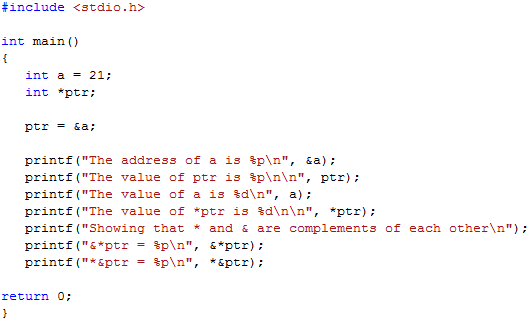 Παραδείγματα (Ι)
Έξοδος: 30
Ποια είναι η έξοδος του παρακάτω προγράμματος ???
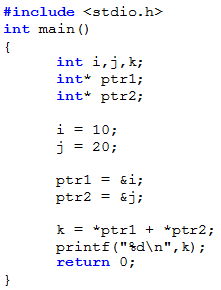 Παραδείγματα (ΙΙ)
Έξοδος: 25
Ποια είναι η έξοδος του παρακάτω προγράμματος ???
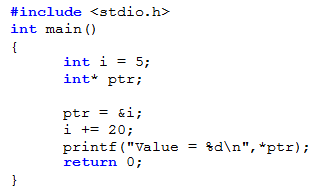 Παραδείγματα (ΙΙΙ)
Έξοδος: 11
Ποια είναι η έξοδος του παρακάτω προγράμματος ???
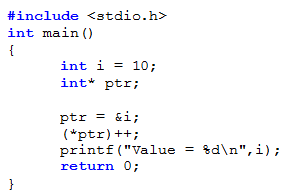 Παραδείγματα (ΙV)
Έξοδος: 0 1 2
Ποια είναι η έξοδος του παρακάτω προγράμματος ???
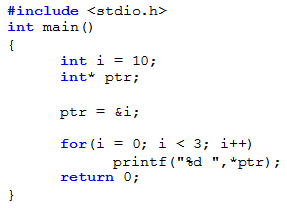 Παραδείγματα (V)
Έξοδος: 200
Ποια είναι η έξοδος του παρακάτω προγράμματος ???
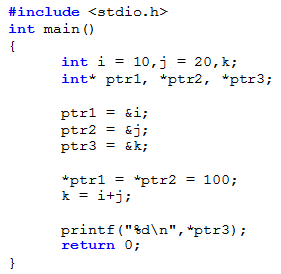 Ο δείκτης void*
Ένας δείκτης σε τύπο void* είναι ένας «γενικός» δείκτης, με την έννοια ότι μπορεί να δείξει σε μία μεταβλητή οποιουδήποτε τύπου

Για να ανακτήσουμε το περιεχόμενο μίας διεύθυνσης με χρήση ενός void* δείκτη πρέπει να προσαρμόσουμε τον τύπο του δείκτη στον τύπο της μεταβλητής, όπως φαίνεται στο παρακάτω πρόγραμμα
Για να αποκτήσουμε πρόσβαση στο περιεχόμενο της ακέραιας μεταβλητής i, προσαρμόζουμε τον τύπο του δείκτη σε int*
Με αυτόν τον τρόπο, μπορούμε να αλλάξουμε την τιμή της μεταβλητής στην οποία δείχνει ο «γενικός» δείκτης
Επομένως, το πρόγραμμα θα εμφανίσει: 30
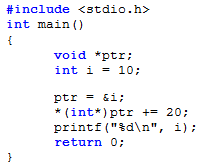 Χρήση της λέξης const στη δήλωση ενός δείκτη
Χρησιμοποιούμε τη δεσμευμένη λέξη const κατά τη δήλωση του δείκτη, όταν επιθυμούμε μία μεταβλητή-δείκτης :
είτε να μην μπορεί να αλλάξει την τιμή της μεταβλητής στην οποία δείχνει (χρήση της λέξης const πριν τον τύπο δεδομένων)
είτε να μην μπορεί να δείξει σε κάποια άλλη μεταβλητή (χρήση της λέξης const πριν το όνομα του δείκτη)

Δείτε λοιπόν, τι επιτρέπεται και τι όχι, στα παρακάτω παραδείγματα
Ο δείκτης ptr δεv μπορεί να αλλάξει την τιμή της μεταβλητής στην οποία δείχνει (της i)
	Ωστόσο, επιτρέπεται να “δείξει” σε κάποια άλλη μεταβλητή ίδιου τύπου (εδώ της j)
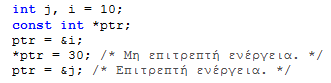 Ο δείκτης ptr δεv μπορεί να “δείξει” σε άλλη μεταβλητή (όπως π.χ. εδώ στην j), παρά μόνο στην i (ωστόσο, επιτρέπεται να αλλάξει την τιμή του i)
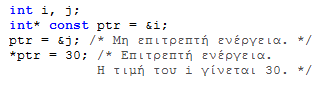 Αριθμητική Δεικτών
Οι μόνοι τελεστές που μπορούν να χρησιμοποιηθούν στην αριθμητική δεικτών είναι οι: 
++
--
+ και 
–

Αντίστοιχα, οι μαθηματικές πράξεις που επιτρέπονται με δείκτες είναι οι: 
πρόσθεση ακεραίου σε δείκτη
αφαίρεση ακεραίου από δείκτη και 
αφαίρεση δύο δεικτών που δείχνουν στον ίδιο τύπο δεδομένων

Οι παραπάνω πράξεις έχουν ορισμένες ιδιαιτερότητες και για τον λόγο αυτό, απαιτείται ιδιαίτερη προσοχή
Δείκτες και Ακέραιοι (Αύξηση Δεικτών)
Όταν προστίθεται ο αριθμός 1 σε έναν δείκτη, τότε η τιμή του δείκτη αυξάνει σύμφωνα με το μέγεθος του τύπου δεδομένων στον οποίο δείχνει
	
	Π.χ. αν ο δείκτης έχει δηλωθεί σαν δείκτης σε:
char, τότε η τιμή του δείκτη αυξάνεται κατά 1, αφού ο τύπος char δεσμεύει 1 byte από τη μνήμη
int ή float, τότε η τιμή του δείκτη αυξάνεται κατά 4, αφού οι τύποι int και float δεσμεύουν 4 bytes από τη μνήμη
double, τότε η τιμή του δείκτη αυξάνεται κατά 8, αφού ο τύπος double δεσμεύει 8 bytes από τη μνήμη

Στη γενική περίπτωση, όταν προστίθεται ένας ακέραιος αριθμός n σε έναν δείκτη, τότε η τιμή του αυξάνεται κατά το γινόμενο: 
		   
		     n * μέγεθος του τύπου (στον οποίο δείχνει)
Έξοδος: 1004 (σε δεκαεξαδική μορφή)
Έξοδος: 1020 (σε δεκαεξαδική μορφή)
Παράδειγμα
Τι εμφανίζει η τελευταία printf() του προγράμματος ???
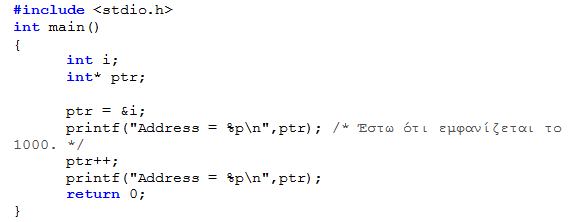 Αν είχα αντί για ptr++; Την εντολή ptr+=5; ???
Δείκτες και Ακέραιοι (Μείωση Δεικτών)
Έξοδος: 980 (σε δεκαεξαδική μορφή)
Ισχύει ακριβώς ό,τι ισχύει και κατά την αύξηση ενός δείκτη 
Δηλ. στη γενική περίπτωση, όταν αφαιρείται ένας ακέραιος αριθμός n από έναν δείκτη, τότε η τιμή του μειώνεται κατά το γινόμενο: 
		    n * μέγεθος του τύπου (στον οποίο δείχνει)
Π.χ.
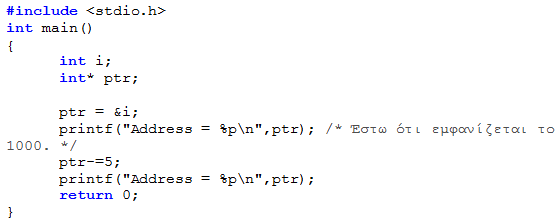 Αφαίρεση Δεικτών
Η αφαίρεση δεικτών, επιτρέπεται μόνο μεταξύ δεικτών, οι οποίοι δείχνουν σε ίδιο τύπο δεδομένων

Το αποτέλεσμα της αφαίρεσης είναι ένας ακέραιος αριθμός που δεν δηλώνει πόσο απέχουν μεταξύ τους (δηλ. πόσες θέσεις μνήμης), αλλά πόσα στοιχεία του τύπου που δείχνουν οι δείκτες μεσολαβούν μεταξύ τους
Παράδειγμα
Έξοδος: 10 (και όχι 40)
Τι εμφανίζει η τελευταία printf() του προγράμματος ???
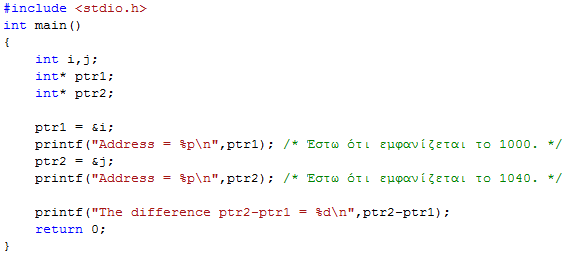 Αφαίρεση Δεικτών
Στη γενική περίπτωση, το αποτέλεσμα της αφαίρεσης δεικτών είναι το πηλίκο της διαίρεσης της αριθμητικής διαφοράς των δύο δεικτών με το μέγεθος του τύπου, στον οποίο δείχνουν 

Στο προηγούμενο παράδειγμα το αποτέλεσμα προκύπτει ως: 
	
		(1040 – 1000) / sizeof(int) = 40/4 = 10 

Προφανώς, αν αφαιρέτης είναι ο δείκτης με τη χαμηλότερη διεύθυνση στη μνήμη και αφαιρετέος ο δείκτης με την υψηλότερη διεύθυνση αντίστοιχα, τότε το αποτέλεσμα της αφαίρεσης των δεικτών θα είναι το ίδιο αριθμητικά, με αρνητικό όμως πρόσημο

Στο προηγούμενο παράδειγμα αν στην τελευταία printf() ζητούσαμε τη διαφορά ptr1-ptr2, το αποτέλεσμα θα ήταν: 

		(1000 – 1040) / sizeof(int) = -40/4 = -10
Σύγκριση Δεικτών
Η σύγκριση δεικτών έχει νόημα μόνο αν και οι δύο δείκτες δείχνουν σε μέλη της ίδιας δομής δεδομένων (π.χ. σε πίνακα) 

Οι δείκτες μπορούν να συγκριθούν με χρήση των τελεστών σύγκρισης ==, !=, >, <, >= και <=

Π.χ., αν θέλουμε να ελέγξουμε αν δύο δείκτες ptr1 και ptr2 δείχνουν στην ίδια διεύθυνση μνήμης μπορούμε να γράψουμε: 			       if(ptr1 == ptr2) 
	ή αντίστοιχα: 
			       if(ptr1 != ptr2)

Π.χ., αν θέλουμε να ελέγξουμε αν ο δείκτης ptr1 δείχνει σε κάποια μεταβλητή με «μεγαλύτερη» διεύθυνση από την αντίστοιχη που δείχνει ο δείκτης ptr2 μπορούμε να γράψουμε:

				if(ptr1 > ptr2)
Παρατηρήσεις
Ο μεταγλωττιστής, κατά την αφαίρεση και την πρόσθεση ενός ακέραιου αριθμού σε έναν δείκτη, αλλάζει την τιμή του δείκτη με βάση το μέγεθος του τύπου δεδομένων που δείχνει ο δείκτης

Εκτός από την πρόσθεση ή την αφαίρεση ακεραίων αριθμών σε/από έναν δείκτη, τη σύγκριση και την αφαίρεση δεικτών ίδιου τύπου, καμία άλλη αριθμητική πράξη δεν επιτρέπεται 

Π.χ. οι εντολές: 
πολλαπλασιασμού	ptr *= 2; 

πρόσθεσης δεκαδικού	ptr += 7.5; 

πρόσθεσης δεικτών 	ptr1 + ptr2; 

	δεν είναι επιτρεπτές εκφράσεις ακόμα κι αν οι αυτοί δείκτες δείχνουν στον ίδιο τύπο δεδομένων
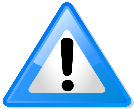 Παραδείγματα (Ι)
Έξοδος: Το τυχαίο περιεχόμενο των              	επόμενων 4 bytes μετά τη θέση της 	μεταβλητής i στη μνήμη
Ποια είναι η έξοδος του παρακάτω προγράμματος ???
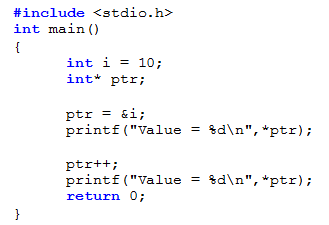 Παραδείγματα (ΙΙ)
Έξοδος: i=40 j=60 k=130
Ποια είναι η έξοδος του παρακάτω προγράμματος ???
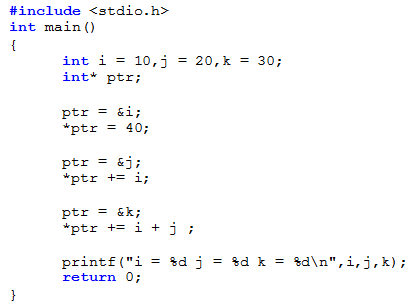 Παραδείγματα (ΙII)
Έξοδος: 100 120 150
Ποια είναι η έξοδος του παρακάτω προγράμματος ???
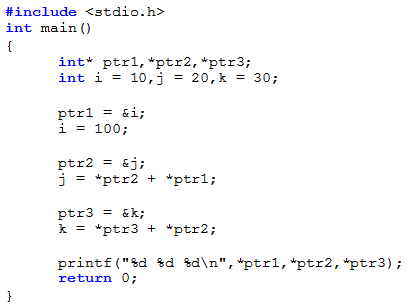 Παραδείγματα (ΙV)
Έξοδος: Value = 20
Ποια είναι η έξοδος του παρακάτω προγράμματος ???
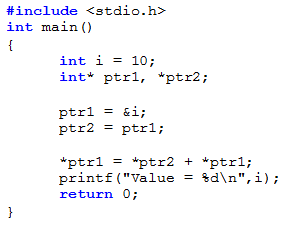 Παραδείγματα (V)
Έξοδος: Value = 120
Ποια είναι η έξοδος του παρακάτω προγράμματος ???
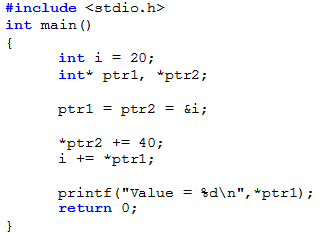 Παραδείγματα (VI)
Έξοδος: Value = 300
Ποια είναι η έξοδος του παρακάτω προγράμματος ???
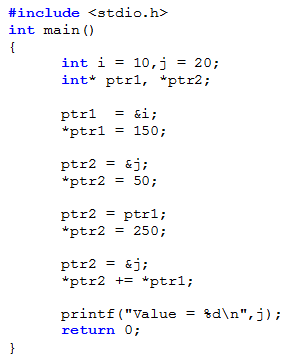